Actividades de conjunto.
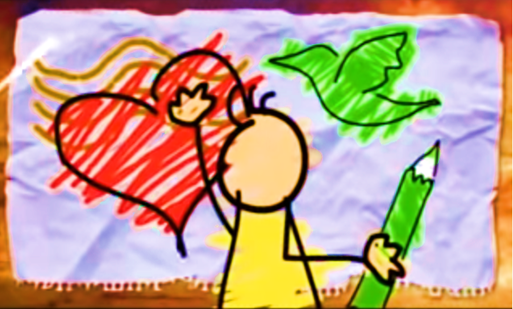 Pinta el mundo de color.
FECHA:  12/05/2021.
COMPETENCIAS PERSONALES-PERSONAL: Reconoce y valora sus potencialidades y limitaciones emocionales, afectivas e intelectuales. 
ACTIVIDADES:
Cambiando mi actitud.
Mis Creaciones: pinta el mundo de color.
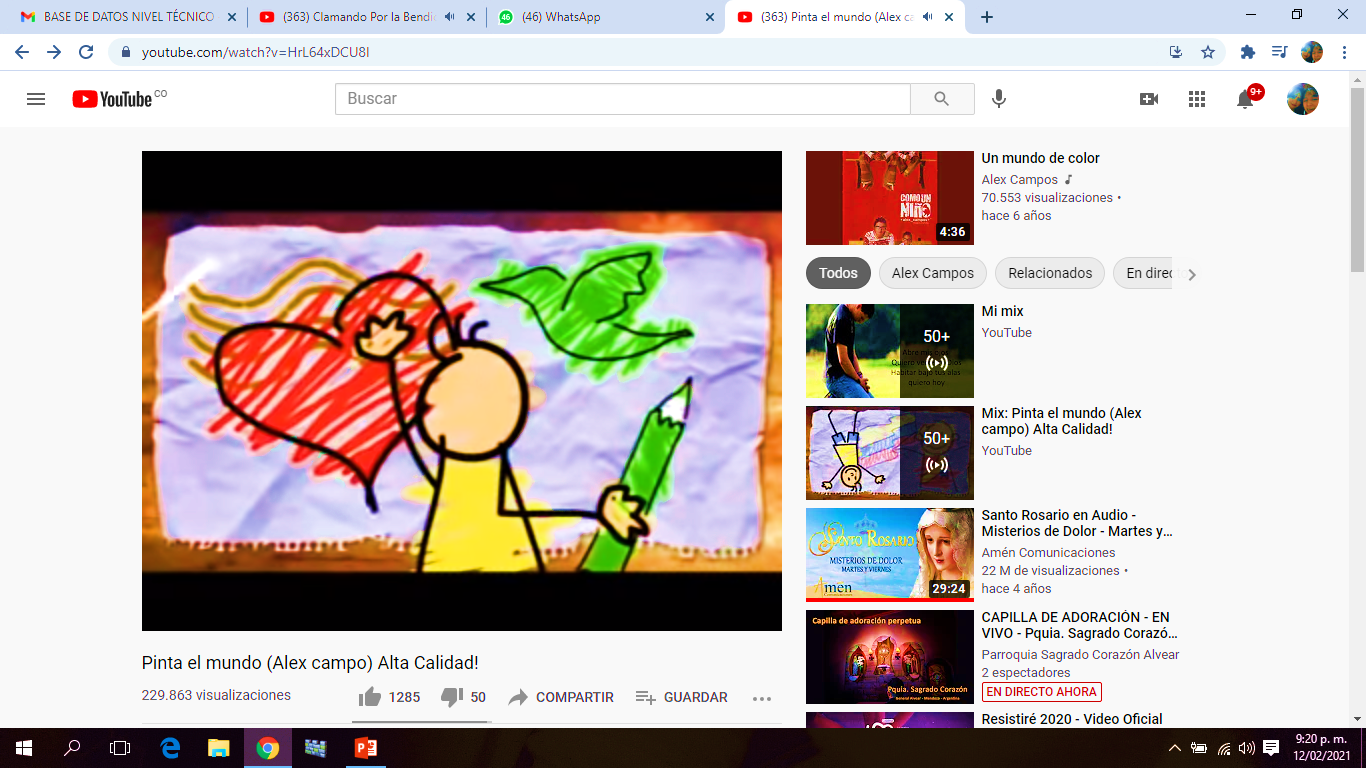 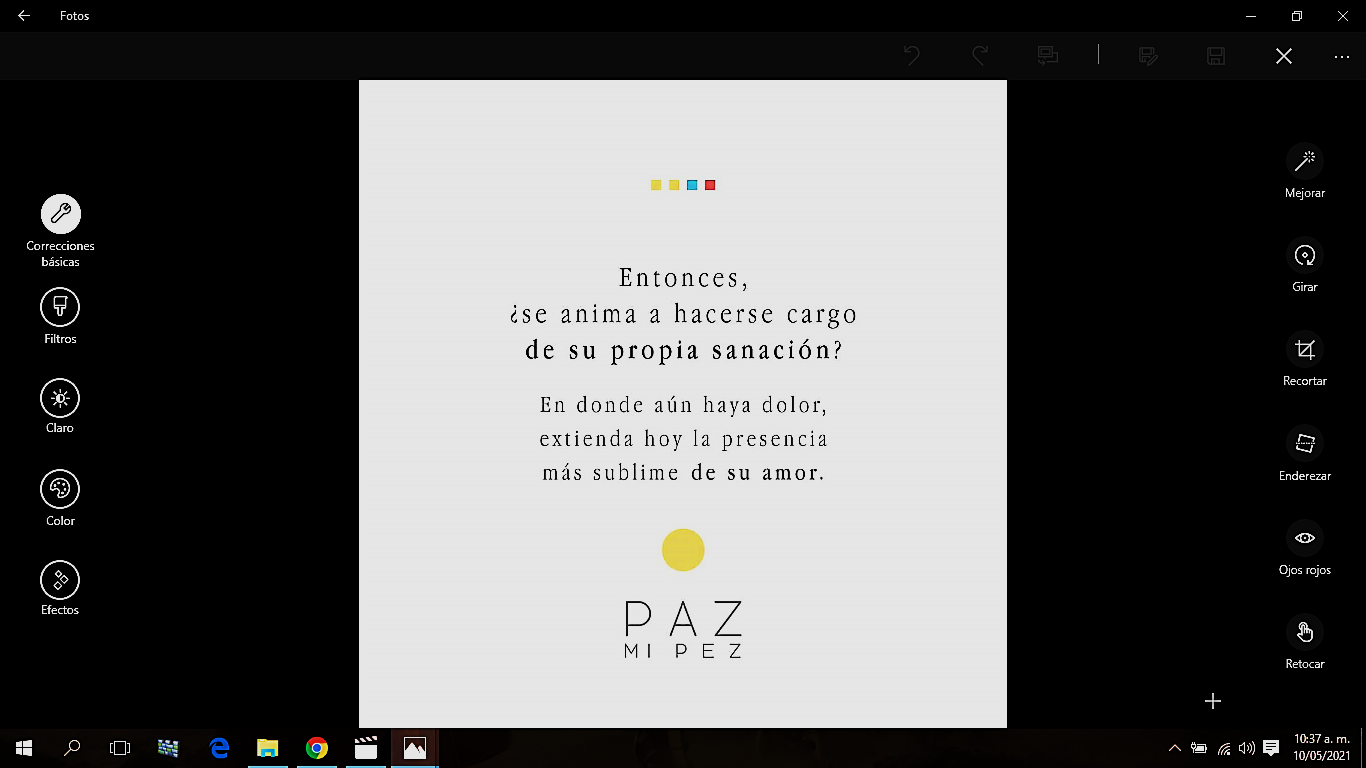 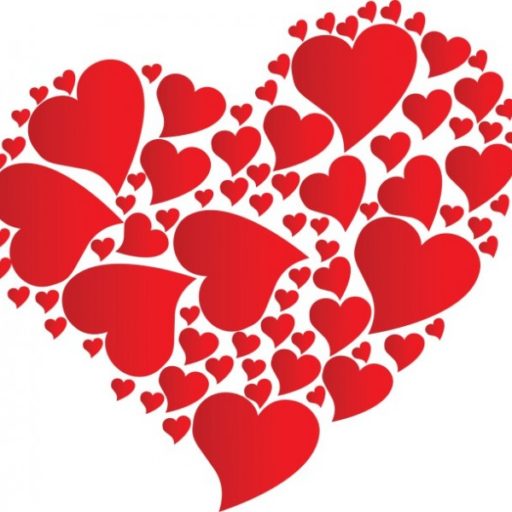 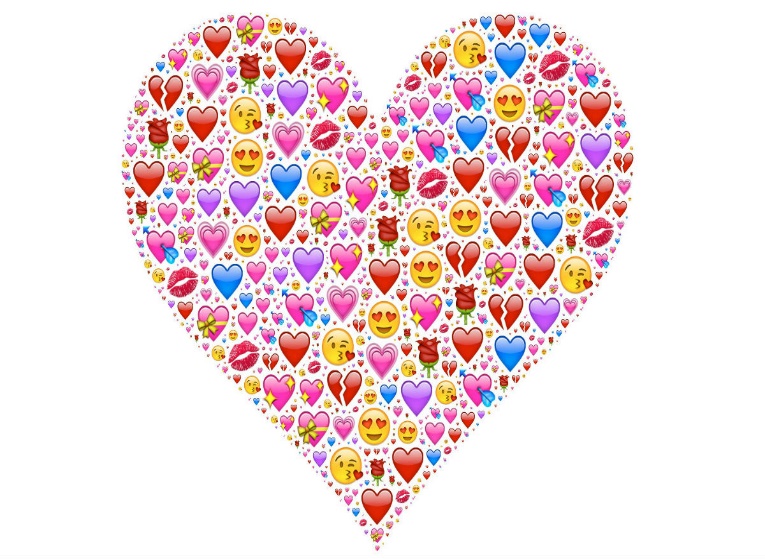 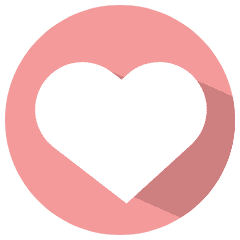 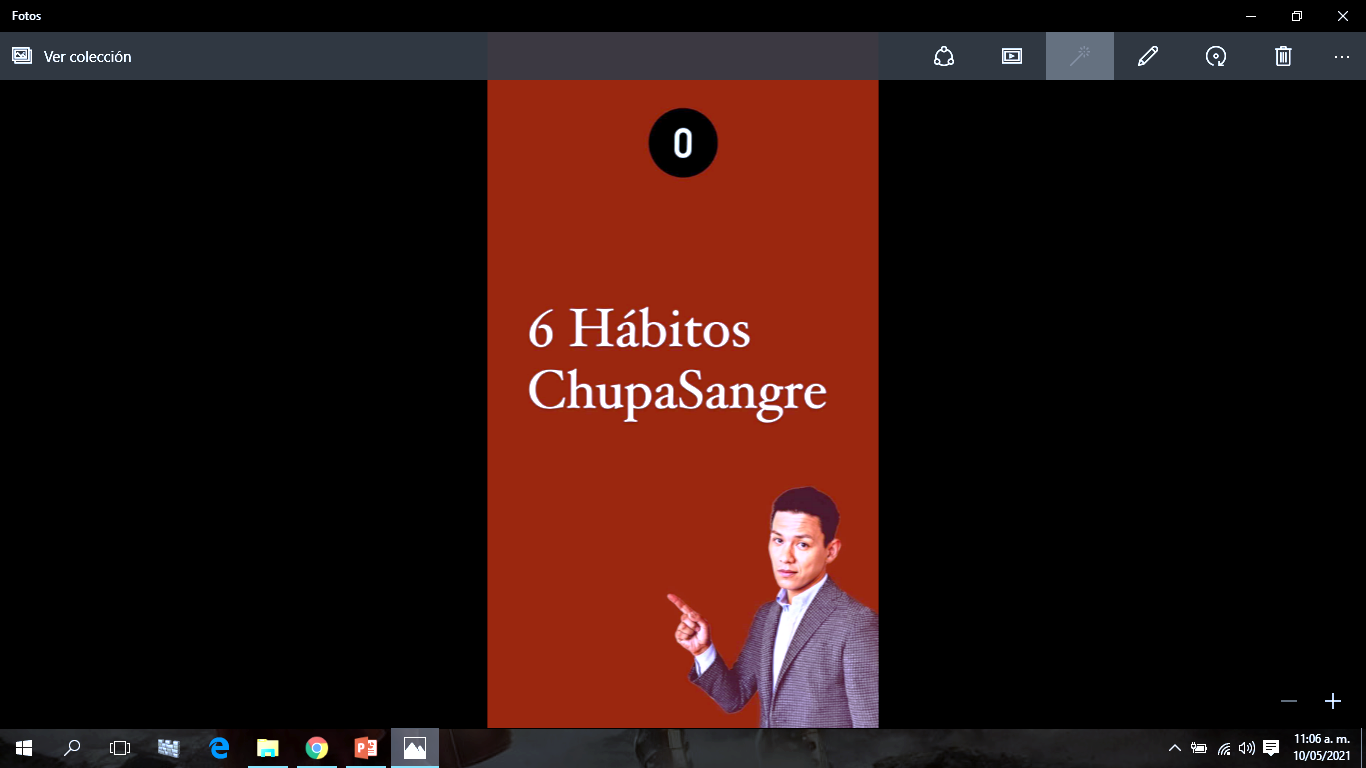 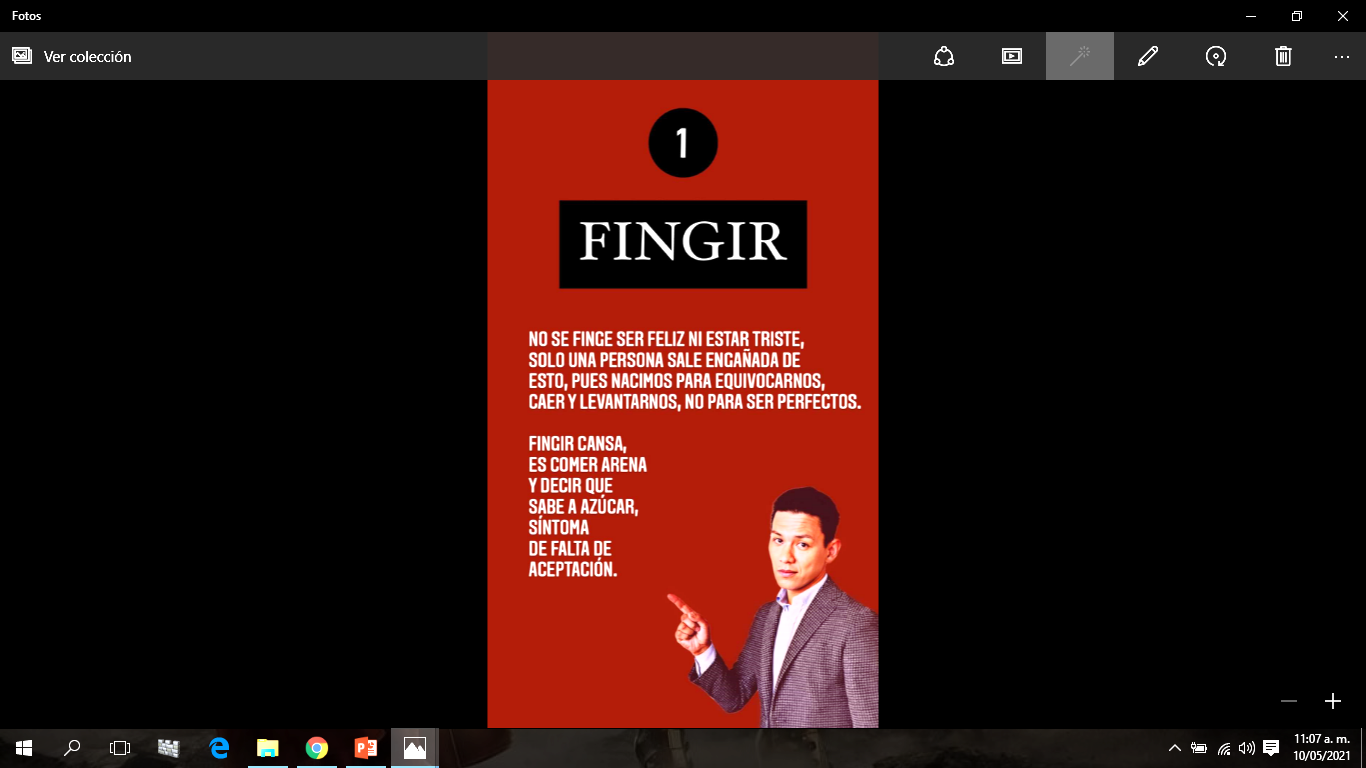 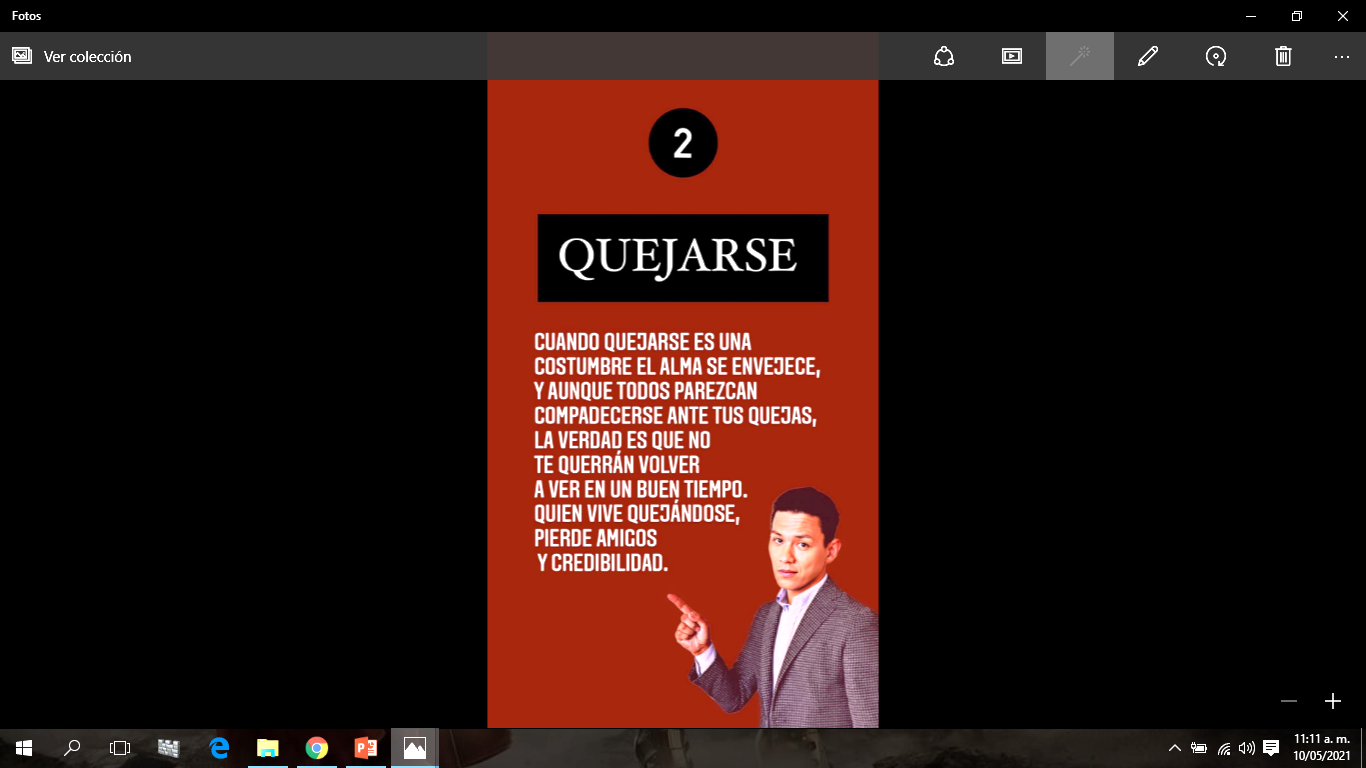 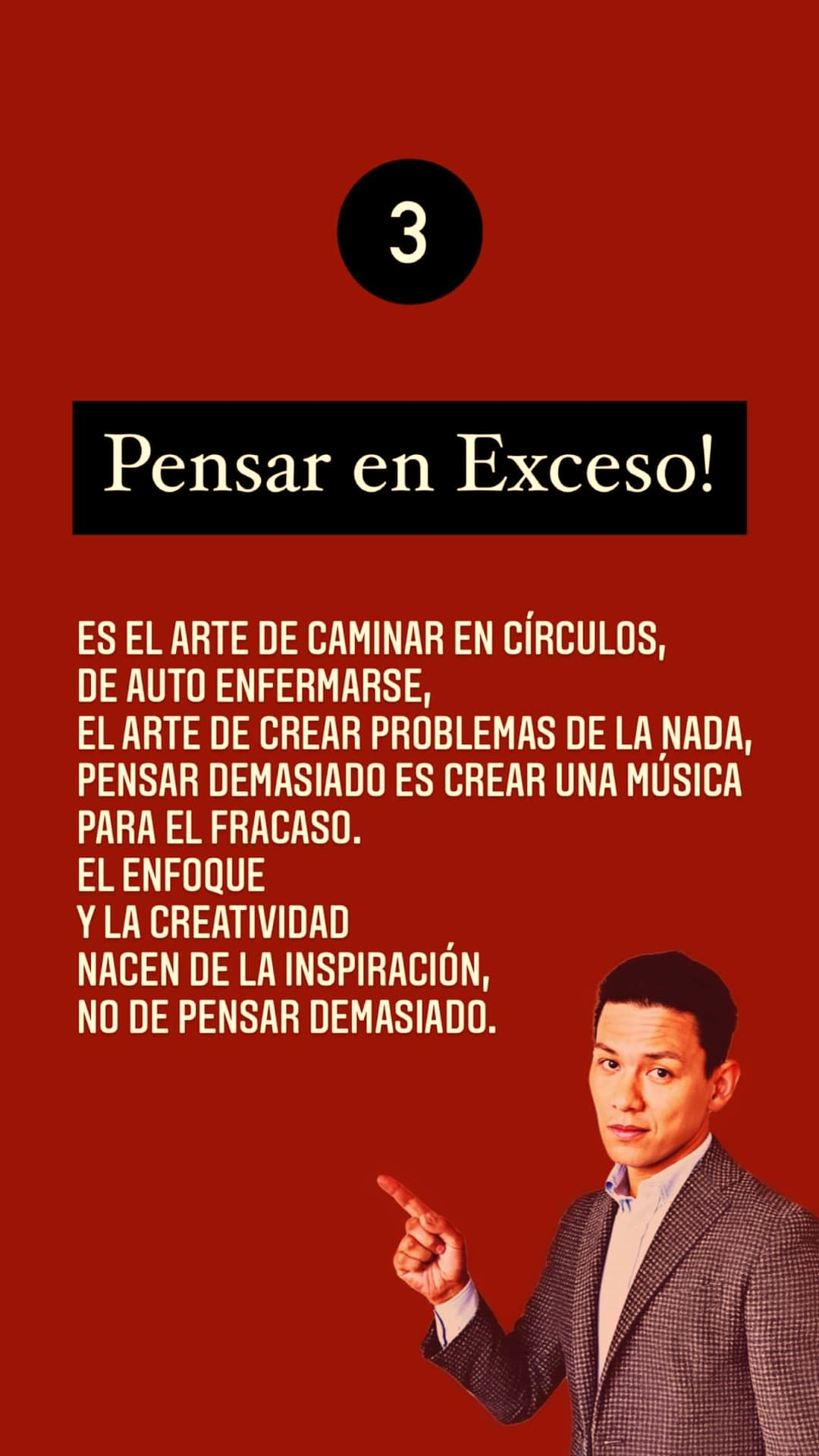 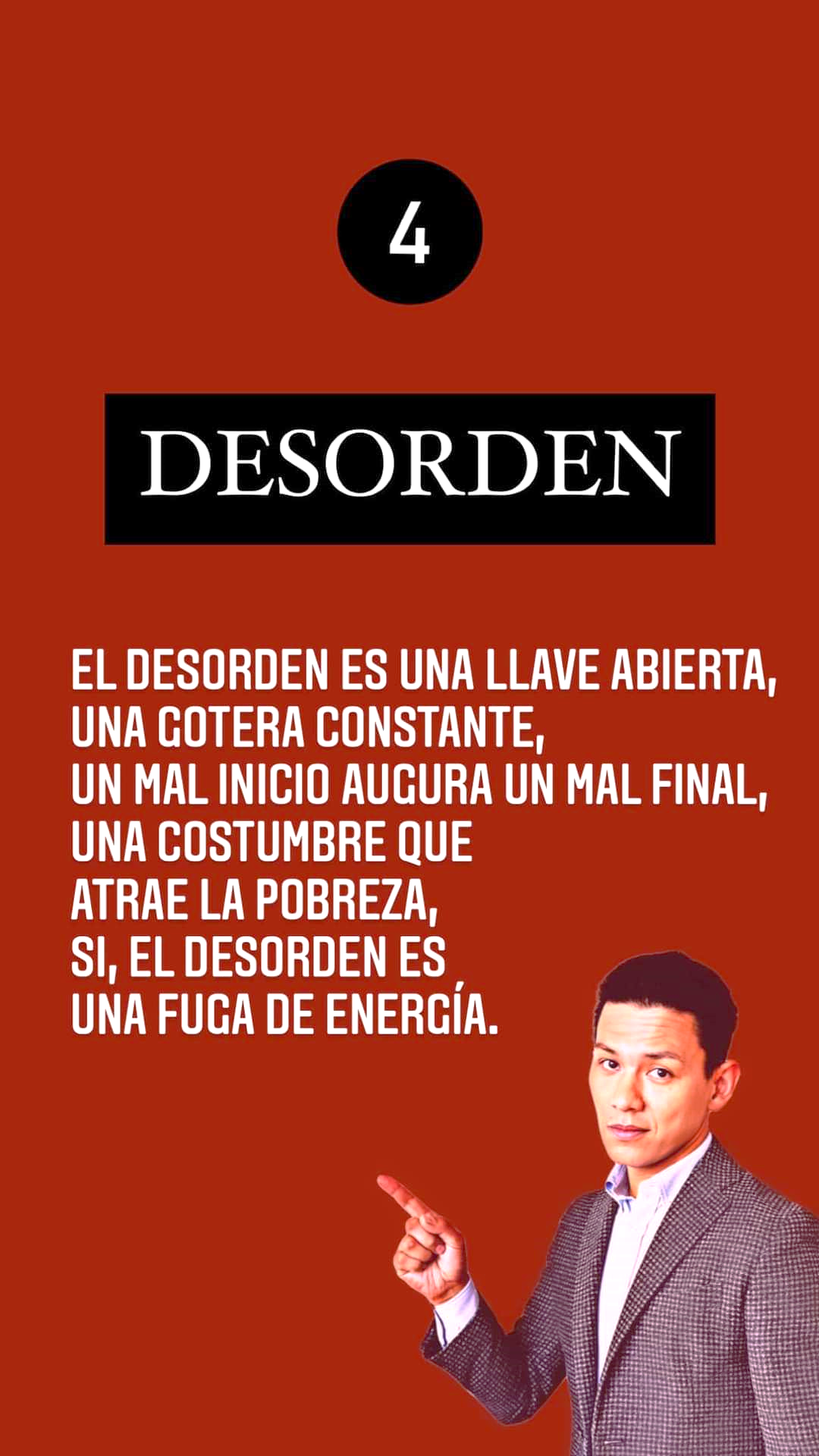 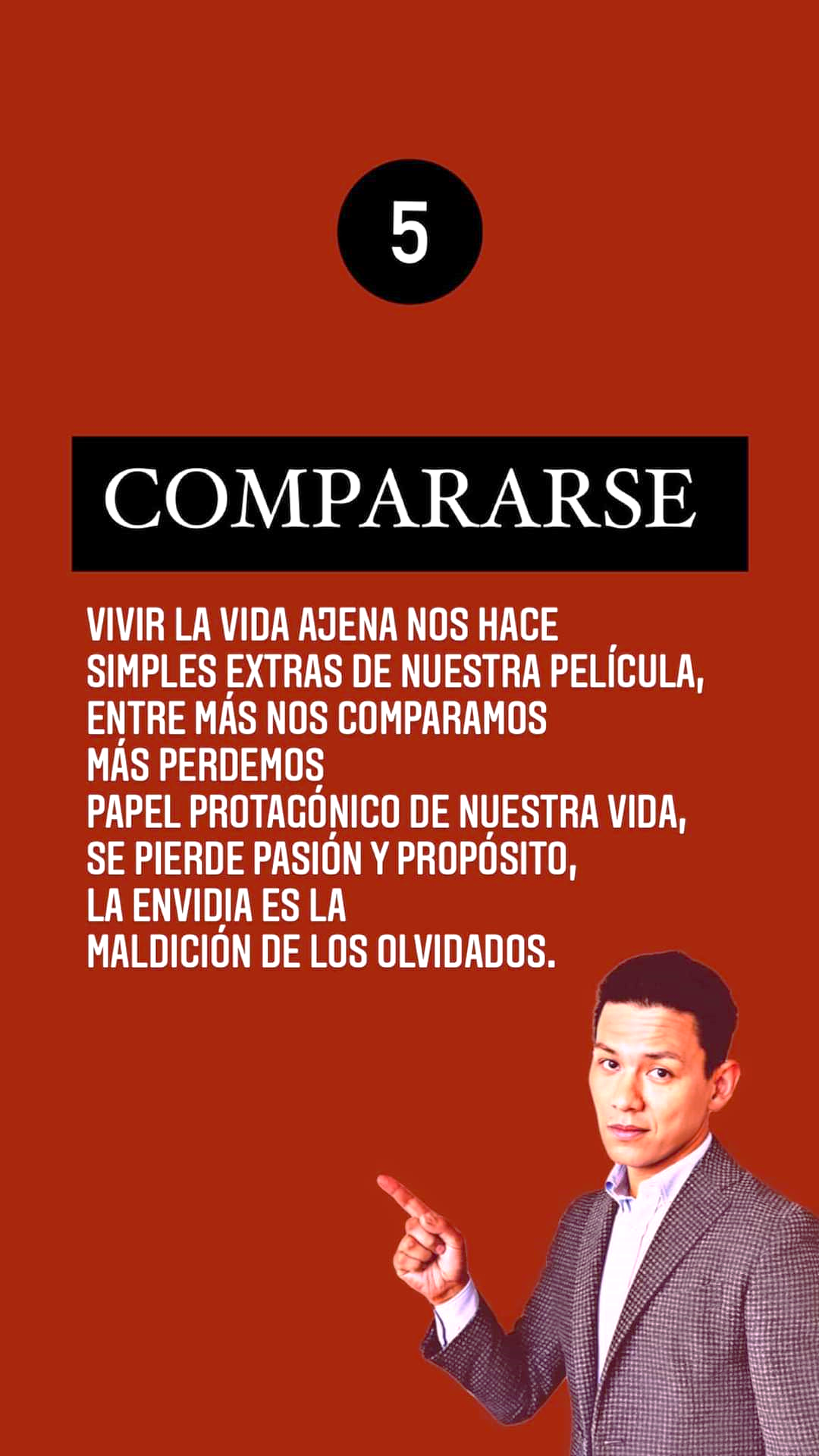 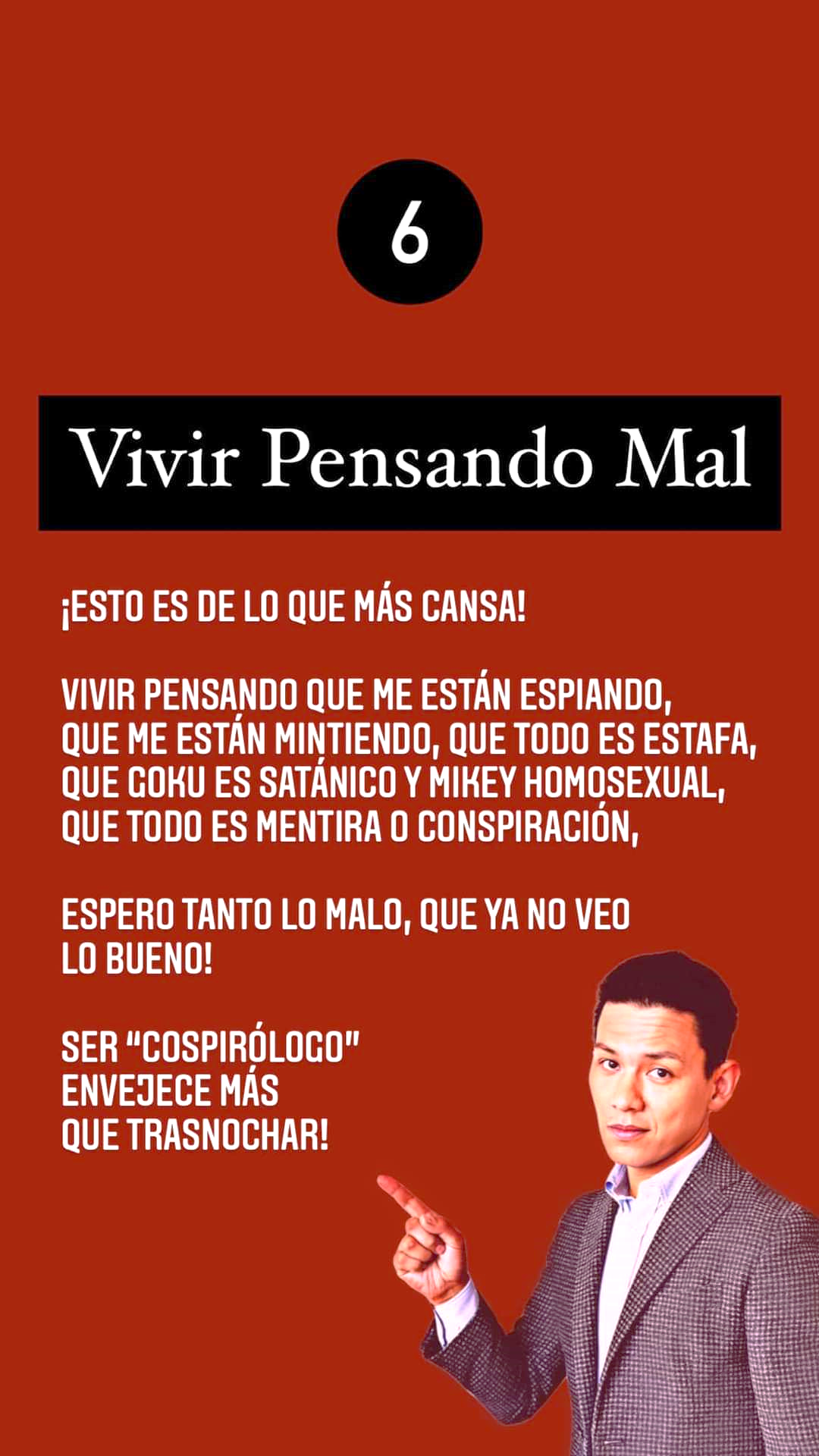 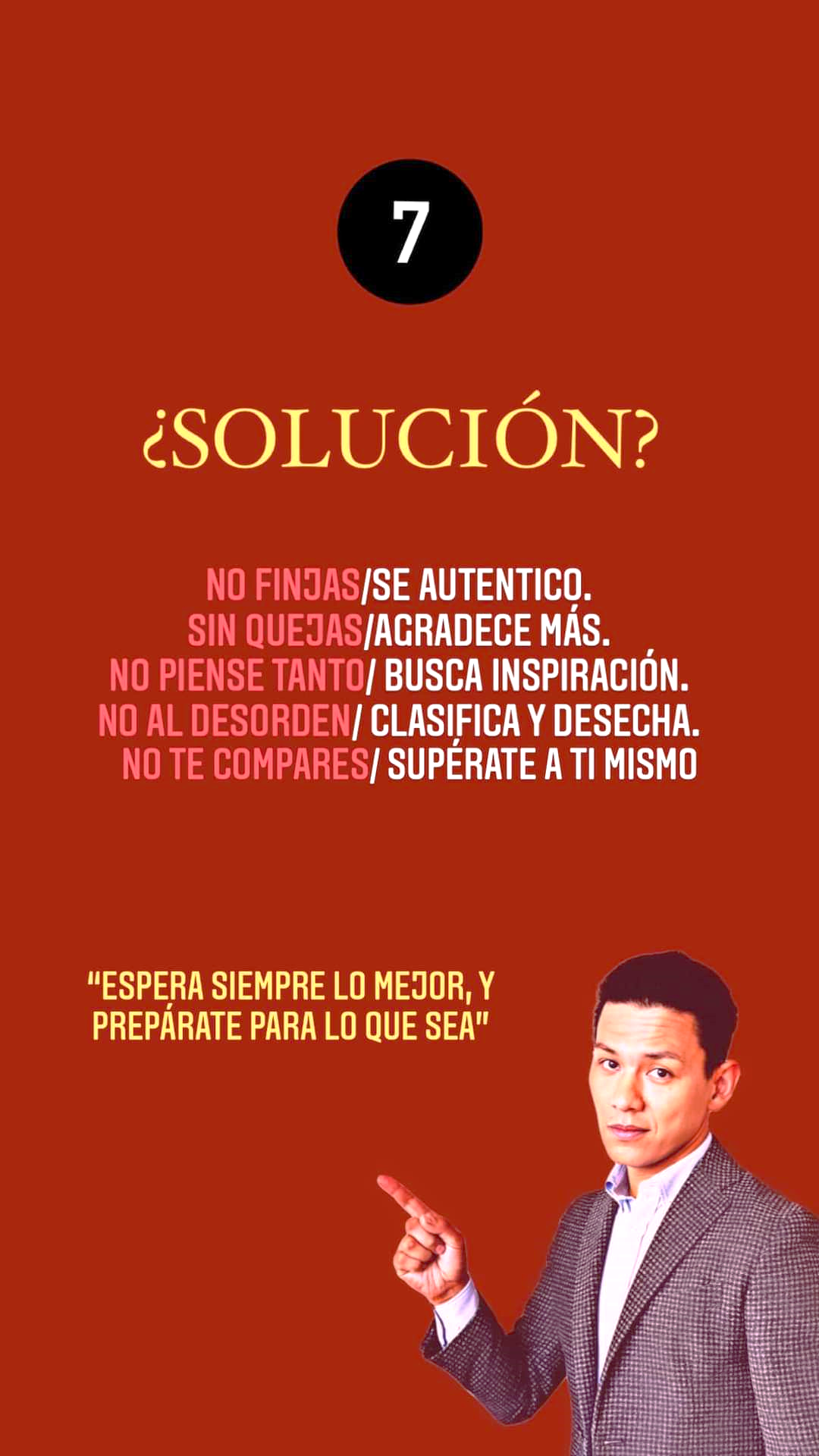 Valoración:
Comprende algunas de sus emociones y sentimientos.
Manifiesta en forma apropiada sus sentimientos y emociones.
Identifica algunas emociones de los demás.
Identifica que cambios debe realizar en su comportamiento y actitud personal.
Asume la adversidad y sus errores como una oportunidad de aprendizaje.
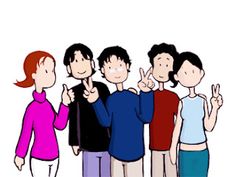 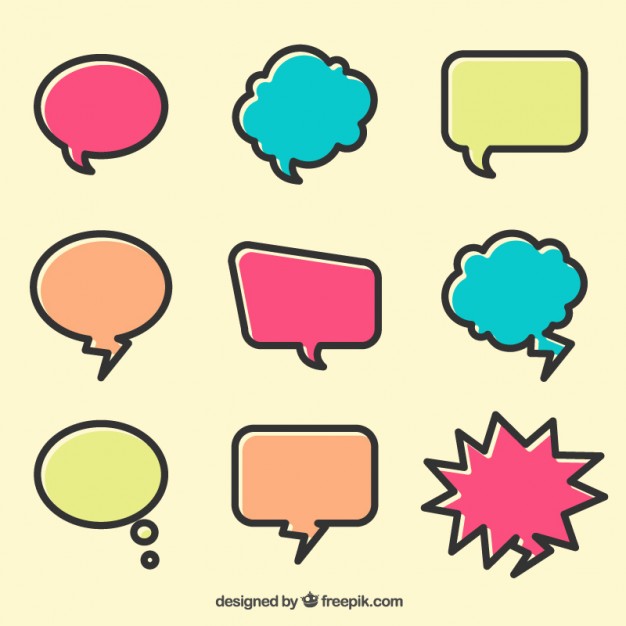